2020
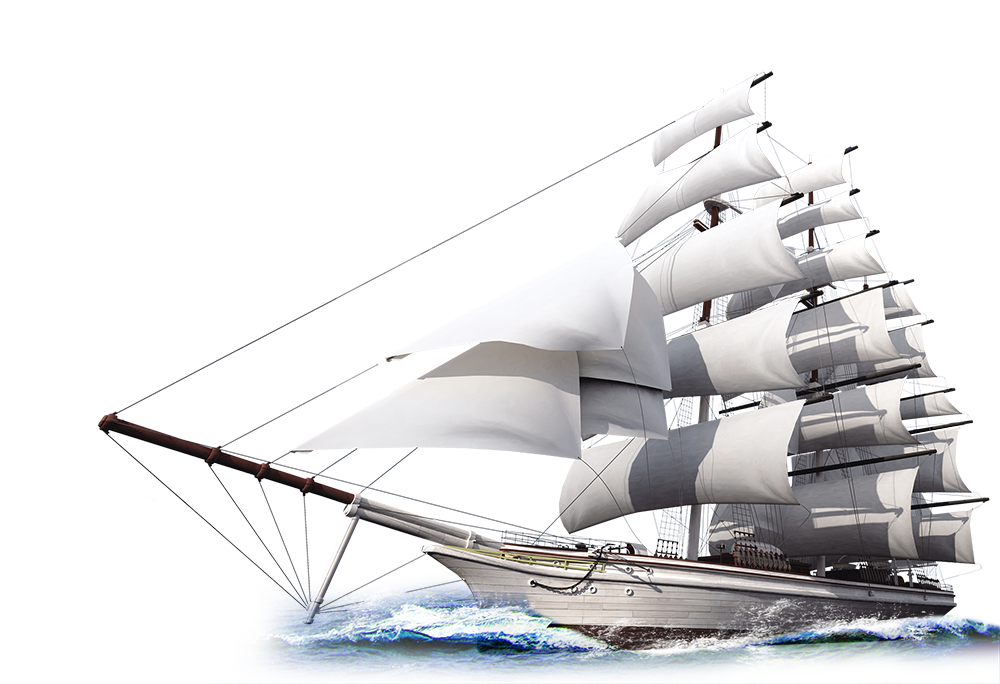 General Business Summary Report
Blue work work summary report PPT template
Team Profile
Plans for next year
Overview of the annual work
Project Results Presentation
1
2
3
4
CONTENTS
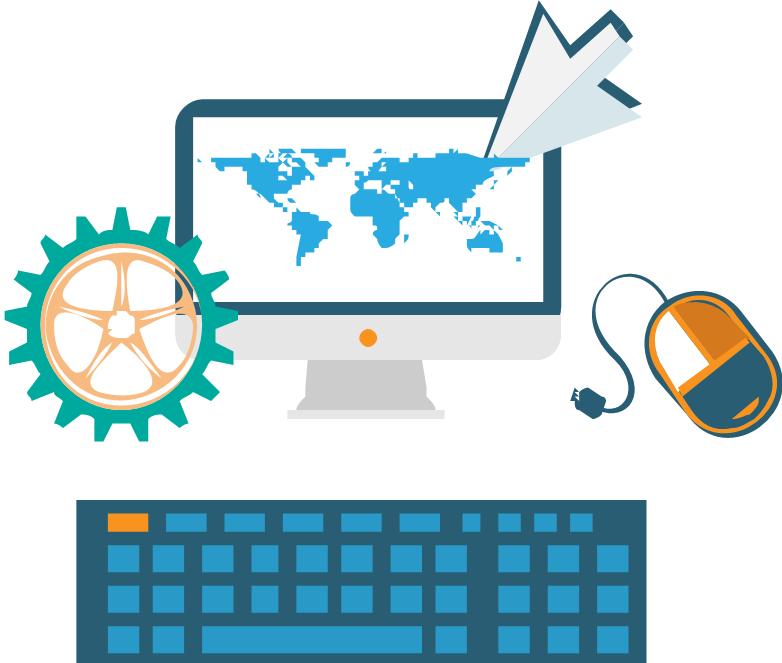 【 Company Team Profile 】
Extreme No Shore
Click on input text Click Into text Click To enter text
Click on input text Click Into text Click To enter text
Click on input text Click Into text Click To enter text
Click on input text Click Into text Click To enter text
Click on input text Click Into text Click To enter text
[Speaker Notes: In this slide there is a background placeholder. Click to the small icon on the center of the slide and choose an image from computer. When add an image, you must sent it to back with Right Click on Image -> Send to Back -> Send to Back.]
Click here to add a title
2017
2018
2019
2020
2021
Click to add a title
Click to add a title
Click to add a title
Click to add a title
Click to add a title
Click on input text Click to enter text Click into text Click to enter text Click to enter text Click to enter text Click to enter text Click to enter text Click to enter text Click into text Click to enter text Click to enter text Click to enter text Click to enter text Click to enter text Click to enter text Click to enter text Click into text Click to enter text Click to enter text Click to enter text Click into text Click to enter text Click to enter text Click to enter text
Click here to add a title
Click to add a title
Click to add a title
Click on the input text Click to enter the text
Click on the input text Click to enter the text
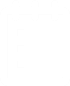 Click to add a title
Click to add a title
Click on the input text Click to enter the text
Click on the input text Click to enter the text
【 Overview of the annual work 】
Click here to add a title
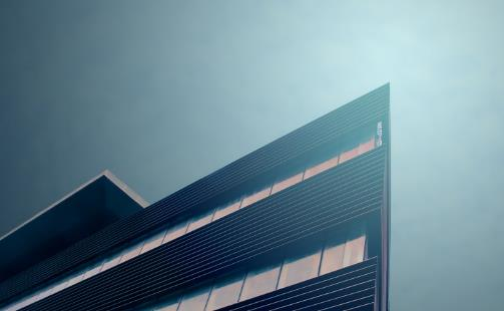 2
1
Click on the input text Click to enter the text
Click to enter the text
Click on the input text Click to enter the text
Click on the input text
4
3
Click on the input text Click to enter the text
Click on the input text
Click on the input text Click to enter the text
Click on the input text
Click on input text Click into text Click Into text Click Into text Click Enter text Click To enter text Click Into text Click To enter text Click To enter text Click to enter text Click to enter text Click to enter text Click to enter text Click into text
Click here to add a title
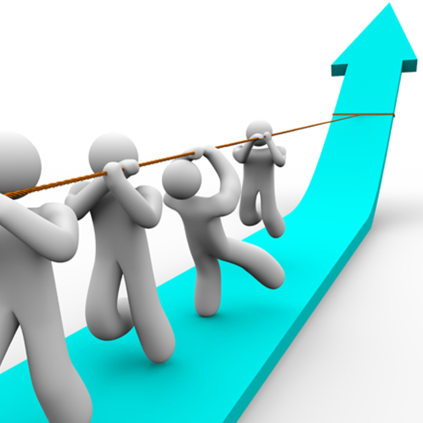 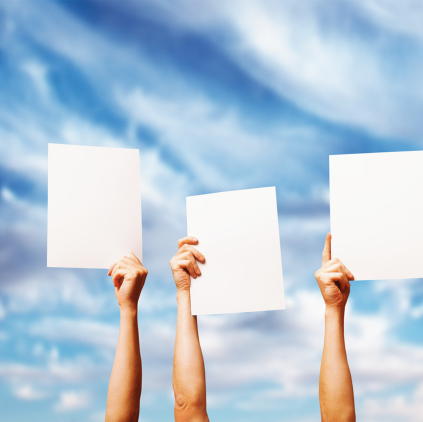 Add a title
Add a title
Click to enter the text here
Click to enter the text here
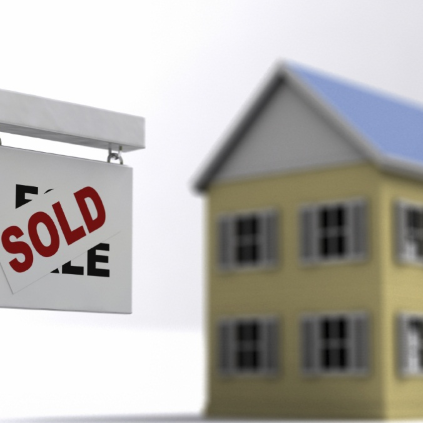 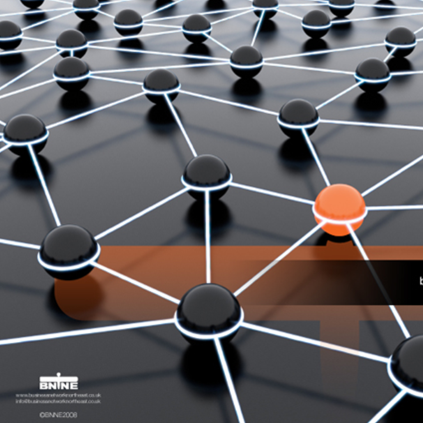 Add a title
Add a title
Click to enter the text here
Click to enter the text here
Click here to add a title
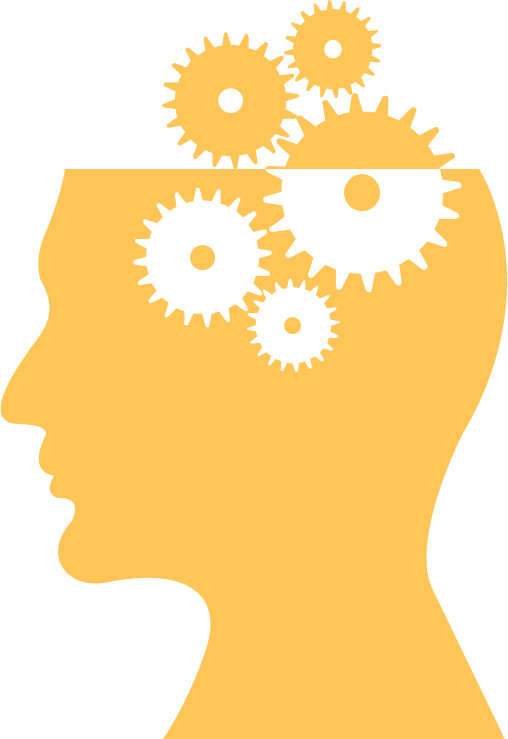 Add a title
Click to enter the text here
Add a title
Click to enter the text here
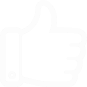 Add a title
Enter text
Click to enter the text here
【 Project Results Presentation】
Add a title
Add a title
Add a title
Add a title
Click here to add a title
Click to enter the text here
Click to enter the text here
Click to enter the text here
Click to enter the text here
1
2
3
4
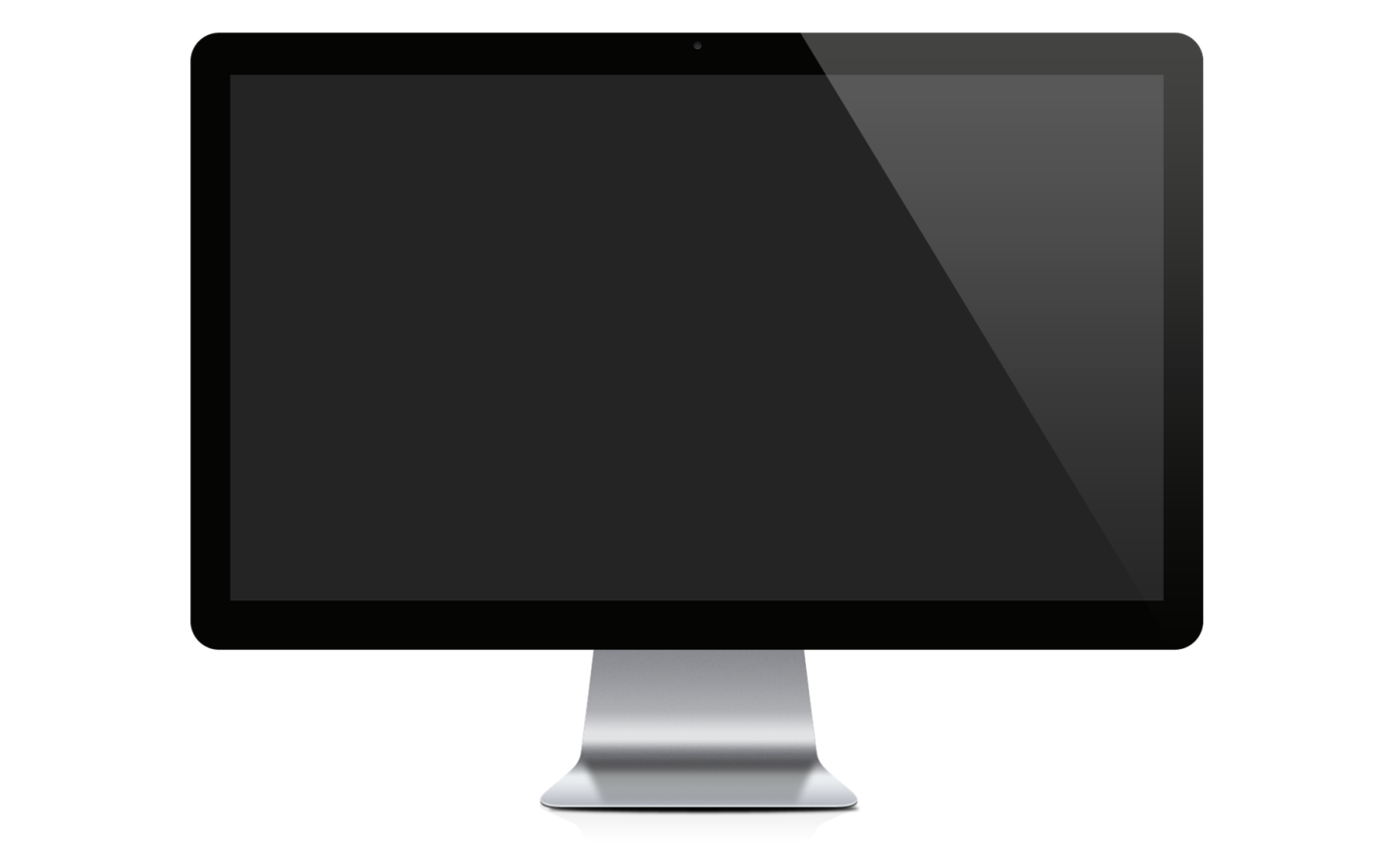 Click here to add a title
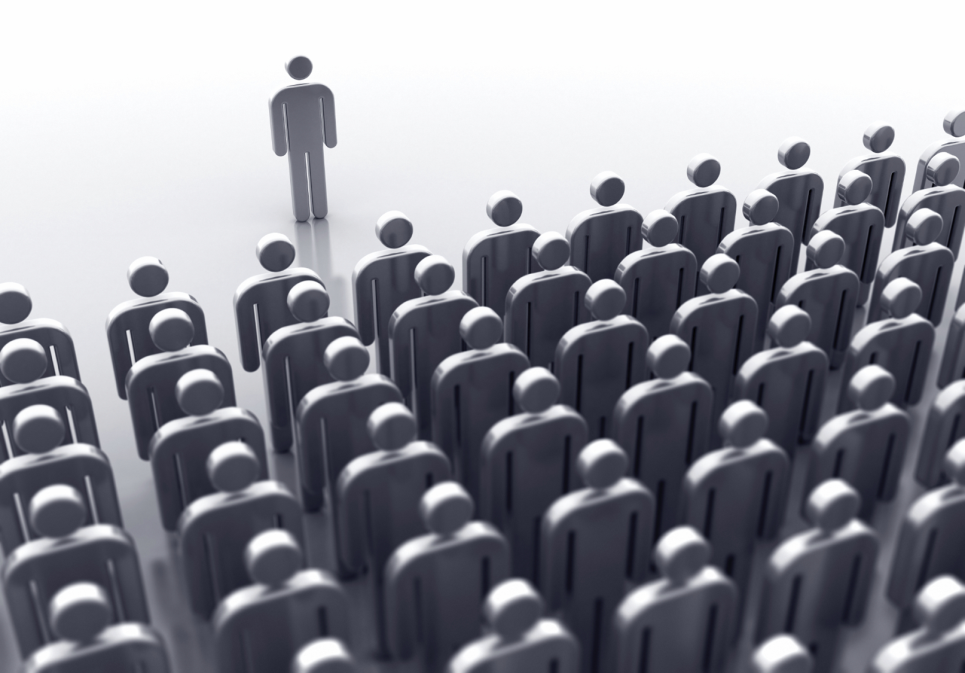 Click to enter the text here
Click to enter the text here
Click to enter the text here
Click here to add a title
Title 01
Click to enter the text here
Title 02
Title 07
Click to enter the text here
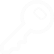 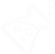 Click to enter the text here
Title03
Title 06
Brainstorm 
Idea
Click to enter the text here
Click to enter the text here
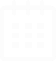 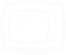 Title 04
Title 05
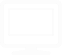 Click to enter the text here
Click to enter the text here
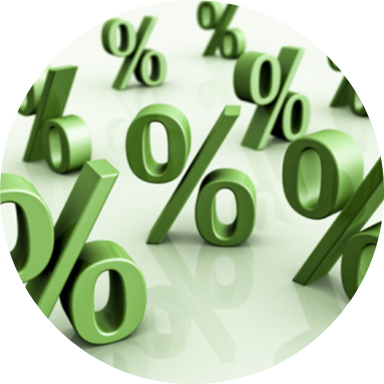 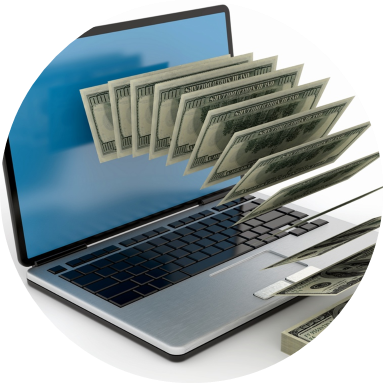 Click here to add a title
Add a title
Click to enter the text here
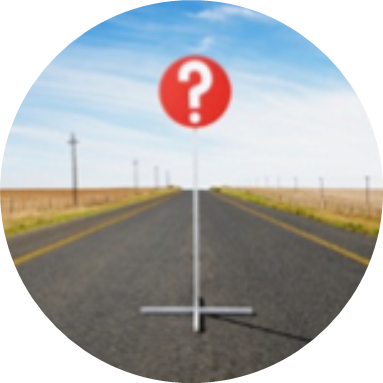 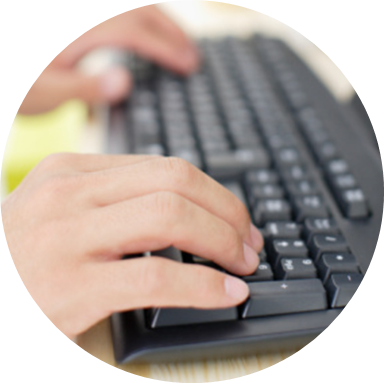 Add a title
Click to enter the text here
【 Plans for next year】
Click here to add a title
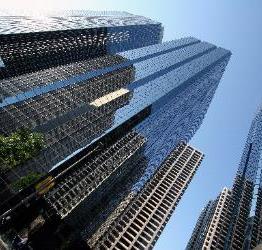 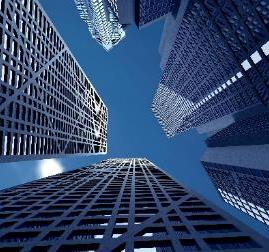 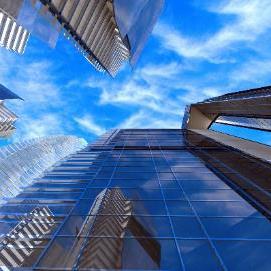 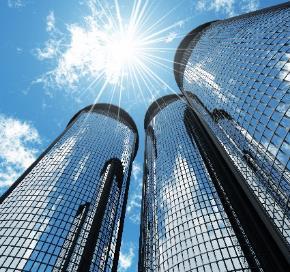 add a title
add a title
add a title
add a title
Click to add a title
Click to add a title
Click to add a title
Click to add a title
Click on the input text Click to enter the text
Click to enter the text
Click on the input text Click to enter the text
Click to enter the text
Click on the input text Click to enter the text
Click to enter the text
Click on the input text Click to enter the text
Click to enter the text
Click here to add a title
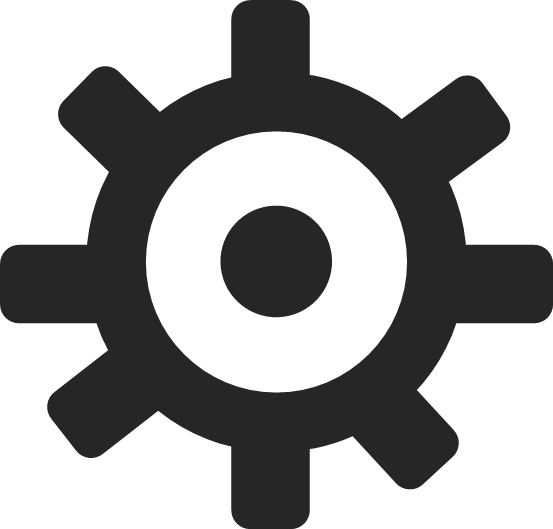 Click to enter the text here
01
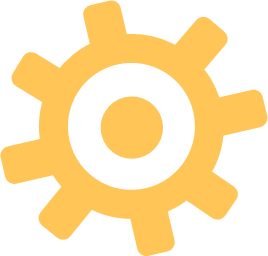 Click to enter the text here
02
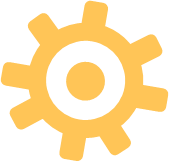 Click to enter the text here
03
Click on the input text content here Click Input text content Here Click Enter text content Click Enter text content Here click Enter text content Click Enter text content
Click here to add a title
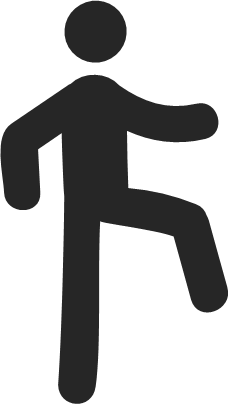 Title
06
Title
05
Click to enter the text here
Title
04
Click to enter the text here
Title
03
Click to enter the text here
Title
02
Click to enter the text here
Title
01
Click to enter the text here
Click to enter the text here
REPORT
THANKS a Lot
—— By https://www.freeppt7.com——